Муниципальное  автономное дошкольное образовательное учреждение
«Детский сад № 92»
МЕСЯЧНИК ЭКОЛОГИЧЕСКОЙ БЕЗОПАСНОСТИ
В «СОЛНЕЧНЫХ КАПЕЛЬКАХ»
Руководитель: Журавлева С.Г.
2019 год
Социально-коммуникативное развитие
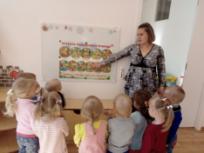 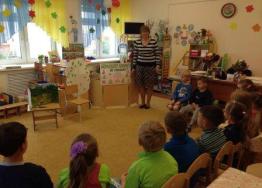 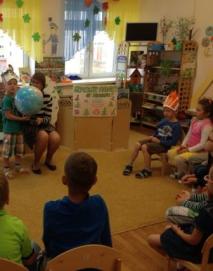 Беседа во второй младшей группе «Правила поведения в природе»
Игровая ситуация «По зеленым тропинкам»
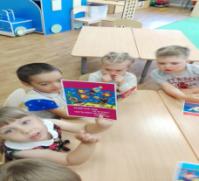 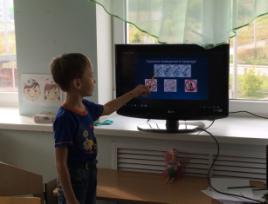 Игровой час «Берегите природу»
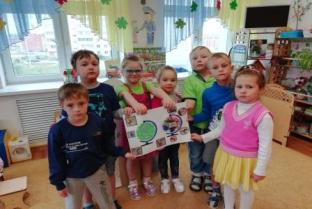 Дидактическая игра в старшей группе «Экологический светофор»
Презентация проекта  в средней группе 
«Враг планете-это мусор!»
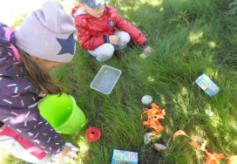 Познавательное и речевое развитие
Целевая прогулка воспитанников детского сада  «Дорожи природой нашей!»
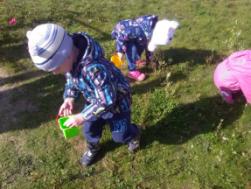 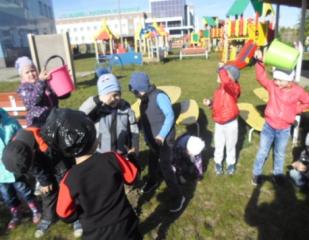 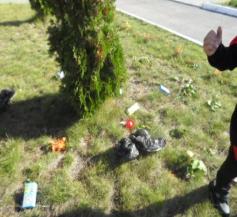 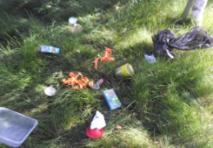 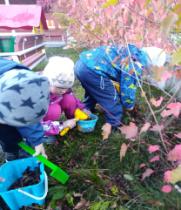 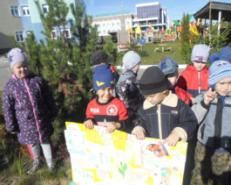 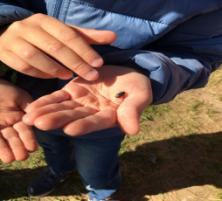 Художественно-эстетическое развитие
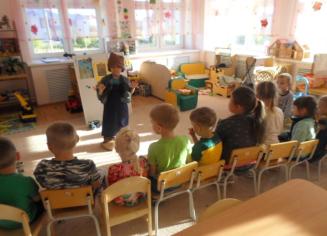 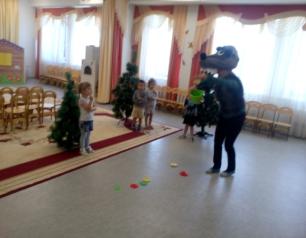 Театрализованное представление в старшей группе  «Мы планете НЕ враги!»
Театрализованная постановка «Будем с лесом мы дружить, охранять его любить!»,
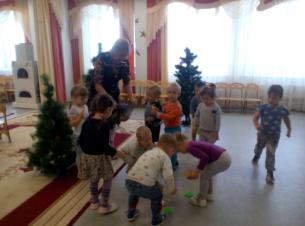 Экологическое мероприятие «Дети против мусора»,  участники дети дошкольного возраста
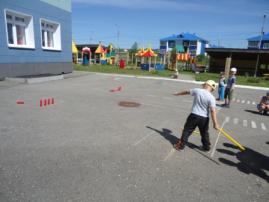 Физическое развитие
Игра-эстафета
«Мы жители этой планеты!»
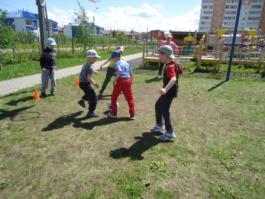 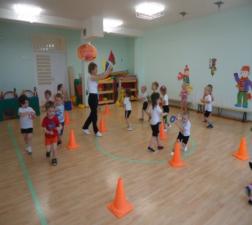 Развлечение «Детективные дорожные приключения с поиском и погоней»,  участники дети дошкольного возраста
Физкультурный досуг 
«Спасатели, на помощь!»
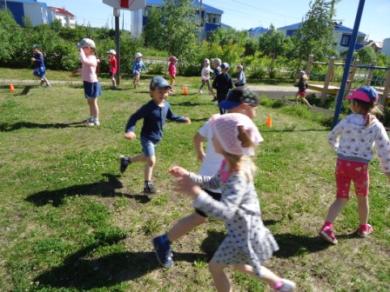 Игра-квест
«Тропа безопасности»
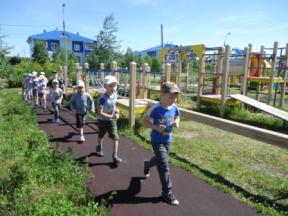 Игра-эстафета
«Безопасная дорога»
Взаимодействие с семьей
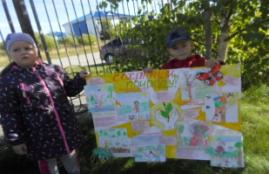 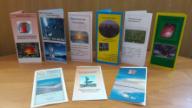 Распространение памяток, буклетов, листовок для родителей по вопросам экологической безопасности.
Творчество родителей и детей
 «Мы- Жители этой планеты!»
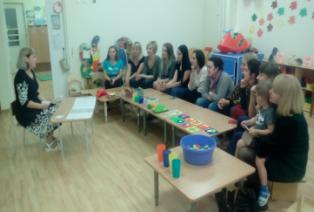 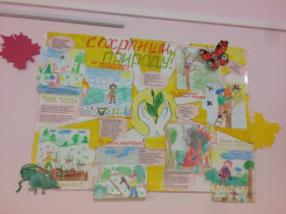 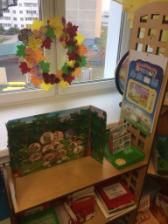 Родительское собрание
Квест «По зеленым тропинкам»
Тематический уголок для родителей